Your Full Name
3MT Presentation Title
Department Name
Advisor: Advisors Name
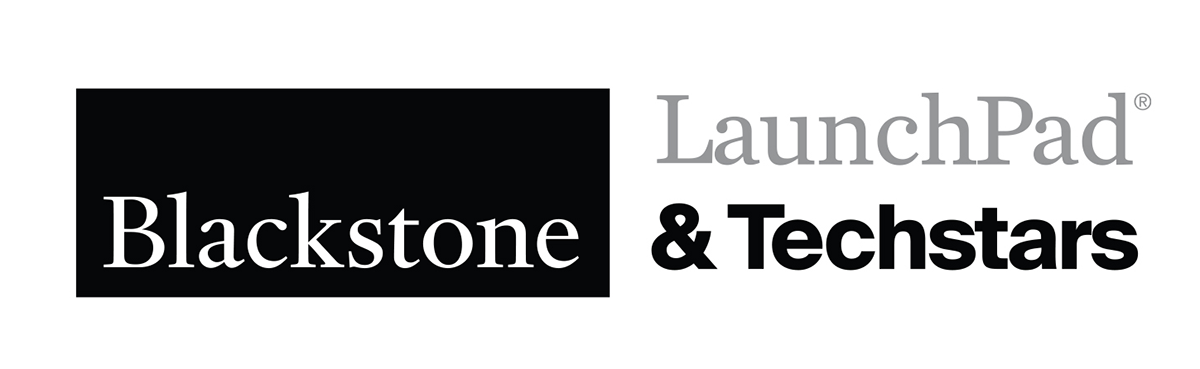 Create your one static slide here.